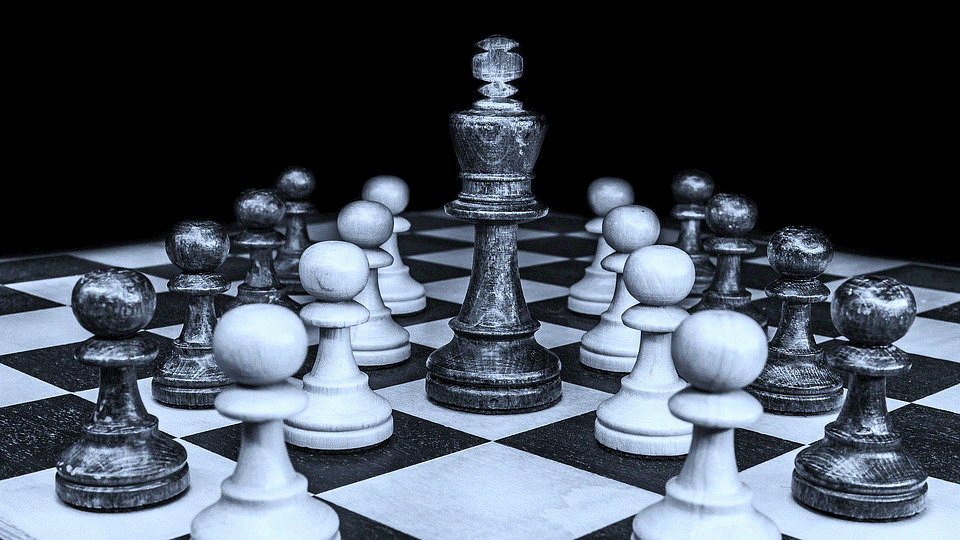 Jak przemawiać publicznie i jak być liderem?
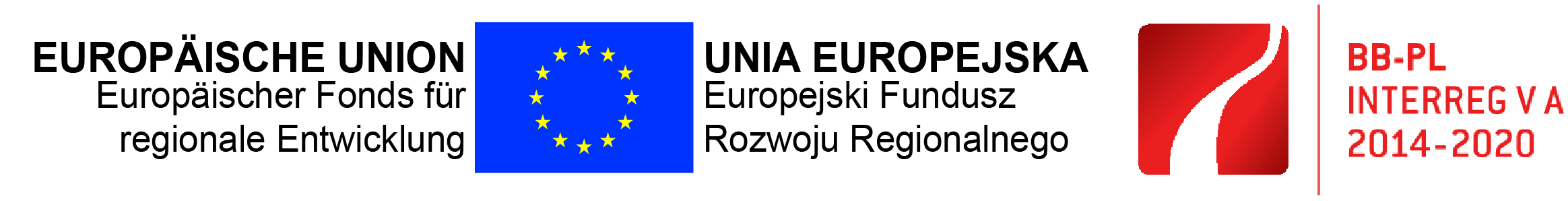 Alicja Tobis
Dobry lider, czyli jaki?
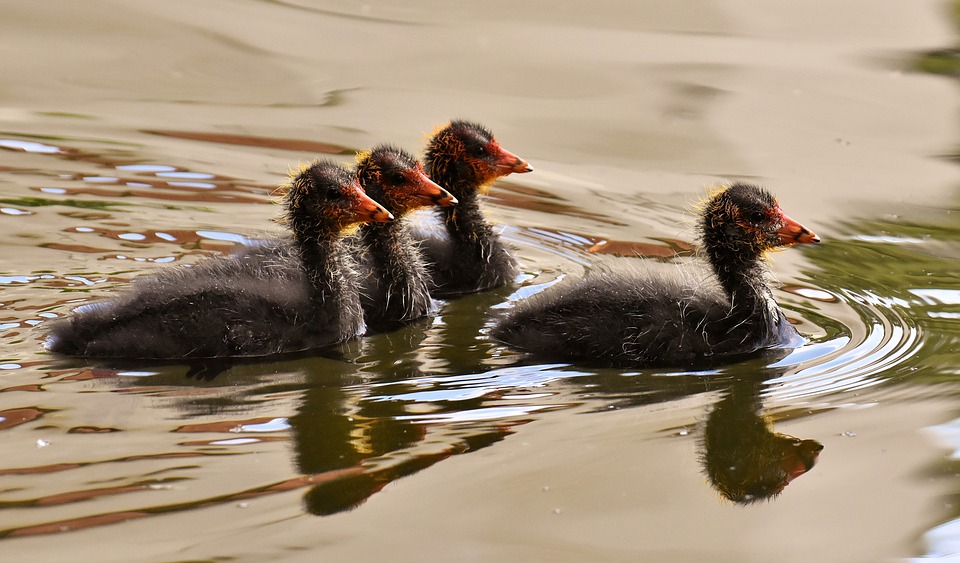 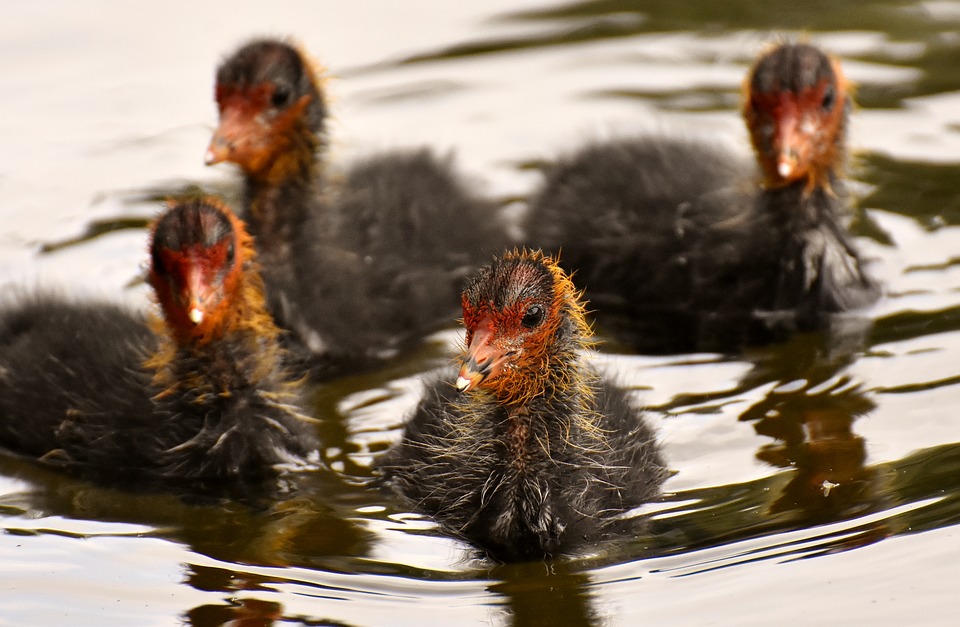 UMIEJĘTNOŚĆ PODZIELENIA SIĘ WIZJĄ
WYWIERAĆ WPŁYW
CZY
INSPIROWAĆ?
WIZJA
WYWIERANIE WPŁYWU
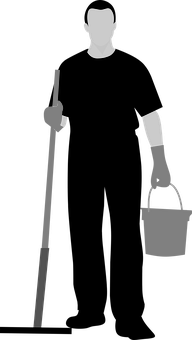 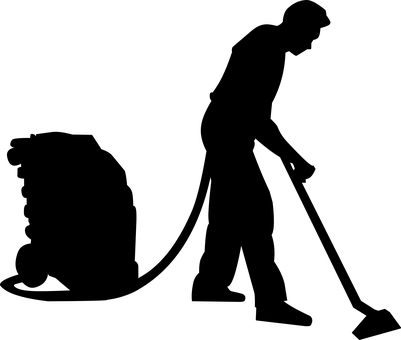 CZY?
POZORNY WYBÓR
 przestawienie kilku opcji – wszystkich korzystnych dla nas
 technika daje drugiej stronie poczucie samodzielnie dokonanego wyboru
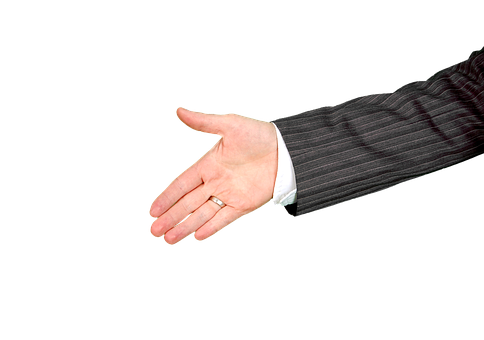 6 REGUŁ R. cIALDINIEGO
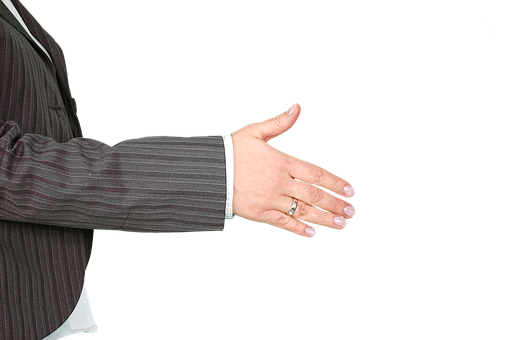 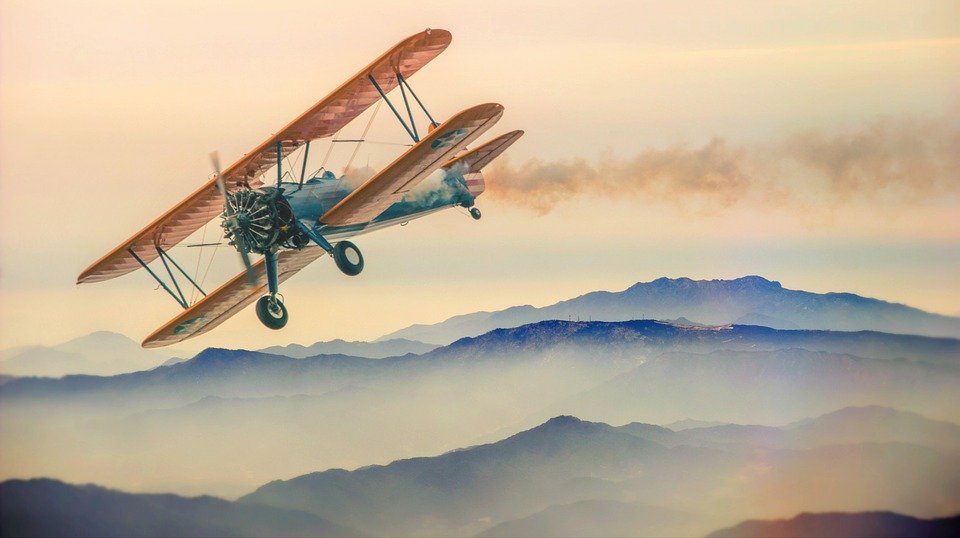 INSPIROWanie
„Manipulacje prowadzą do transakcji, nie do lojalności.”

Simon Sinek
INSPIROWanie – ZŁOTY KRĄG S. SINKA
CO?
SPÓJNOŚC JAKO PODSTAWA WIARYGODNEGO PRZEKAZU
 spójność celu, przekonań, intencji
 spójność tego CO robisz i CO mówisz
 spójność tego CO mówisz i JAK mówisz
JAK?
DLACZEGO?
JAK PRZEMAWIAĆ?
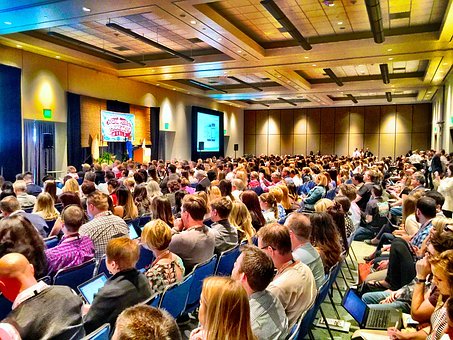 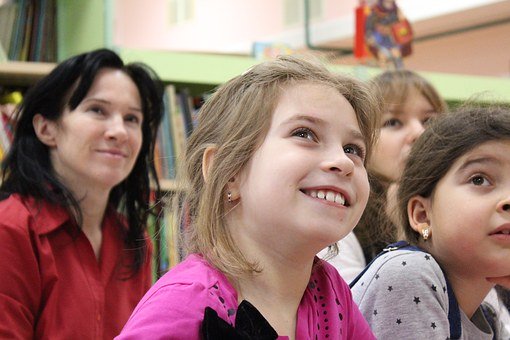 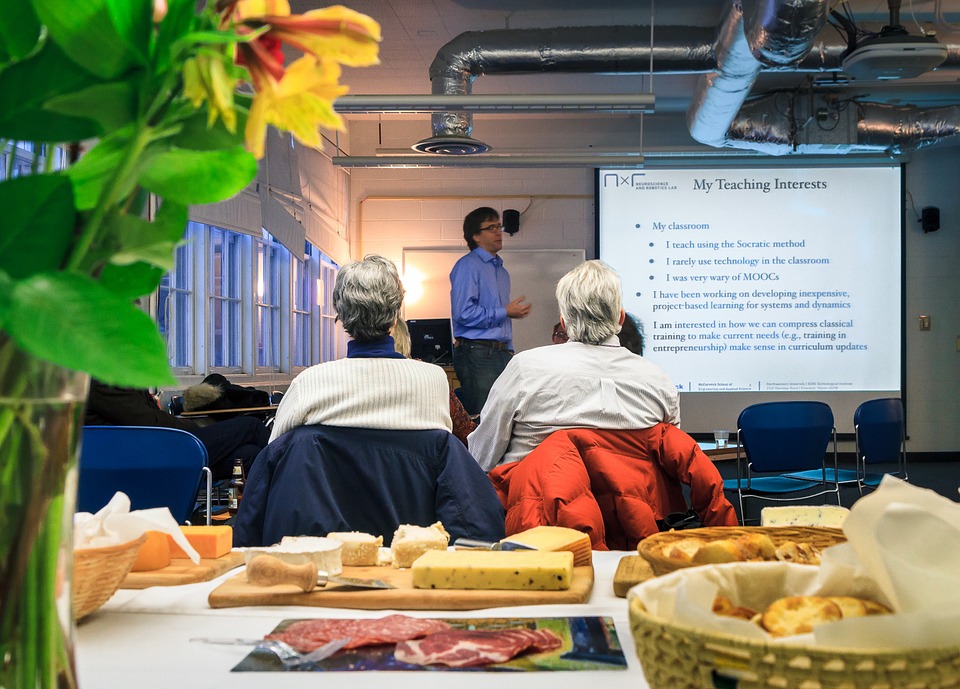 CEL
Po co przemawiam?
PUBLICZNOŚĆ
Do kogo przemawiam?
MIEJSCE 
W jakich okolicznościach przemawiam?
SŁOWA
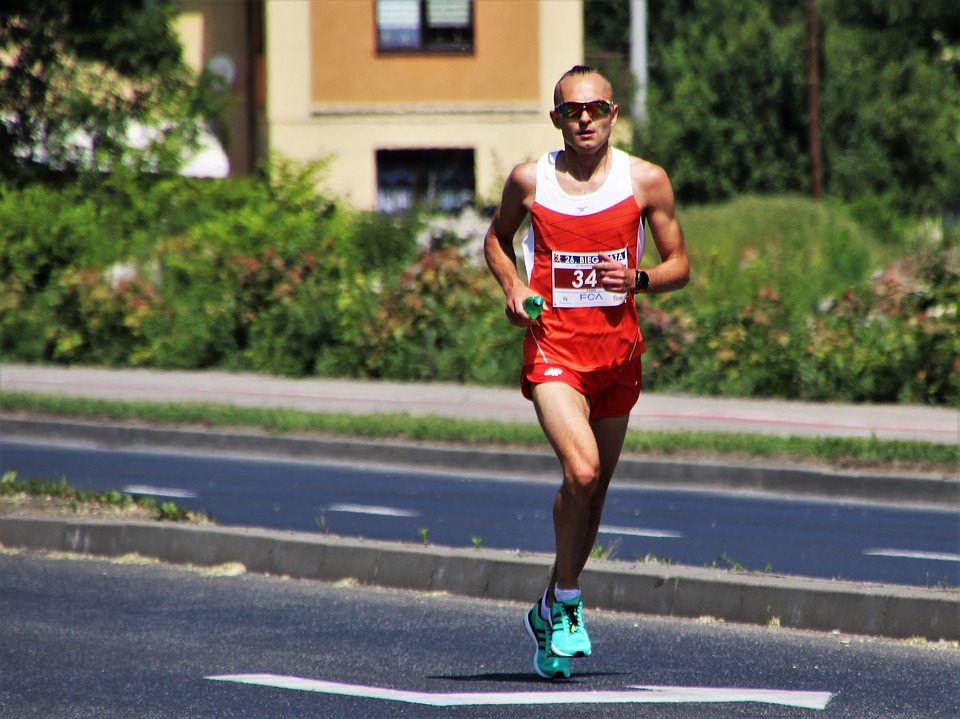 ANGAŻOWANIE WIELU ZMYSŁÓW
malowanie słowem – pobudzenie wyobraźni; ułatwienie zapamiętywania
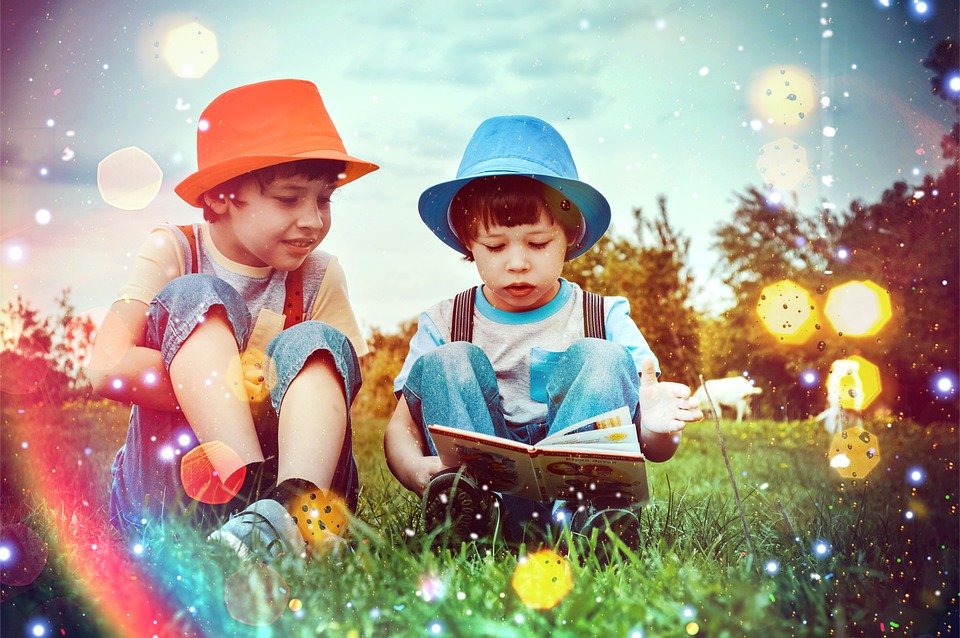 SIŁA METAFORY
działanie na wyobraźnię, „ożywienie” liczb i statystyk, zapamiętywanie przez emocje
STORYTELLING
Budowanie wiarygodności: prawdziwe emocje = prawdziwy ja, poczucie utożsamiania się, autentyczność
DYNAMICZNE CZASOWNIKI
pobudzanie do działania, utrzymanie uważności, wrażenie pewności siebie
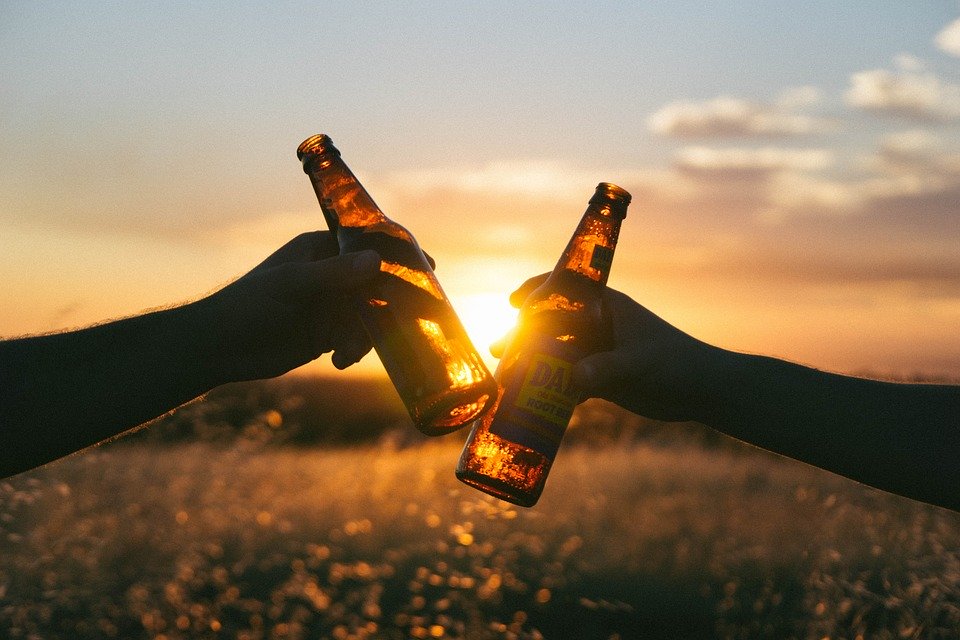 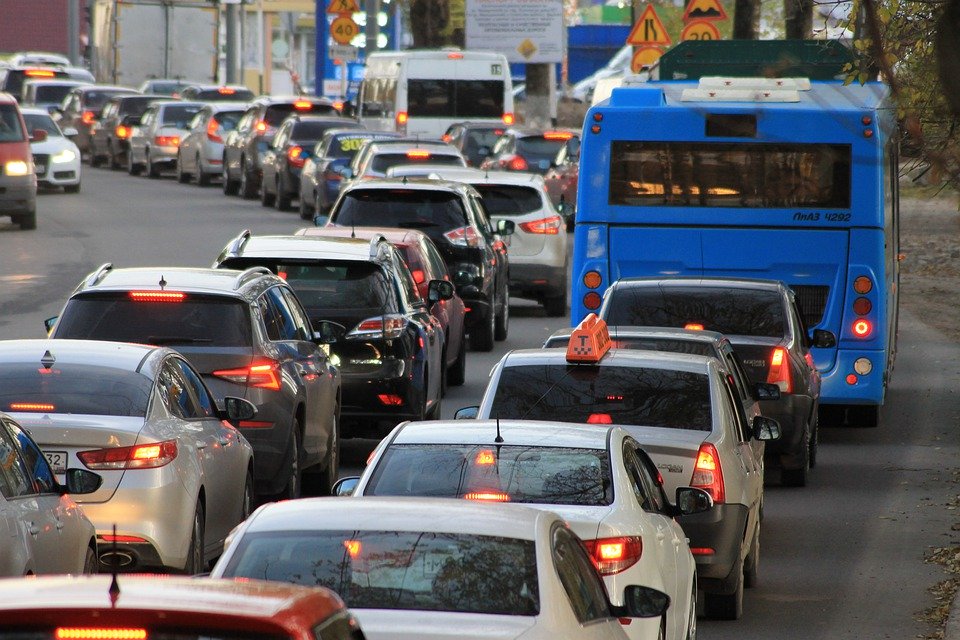 STORYTELLING
Własna historia – utożsamianie się, zaciekawienie, budowanie wiarygodności, autentyczne mocje = autentyczny Ty;
humor
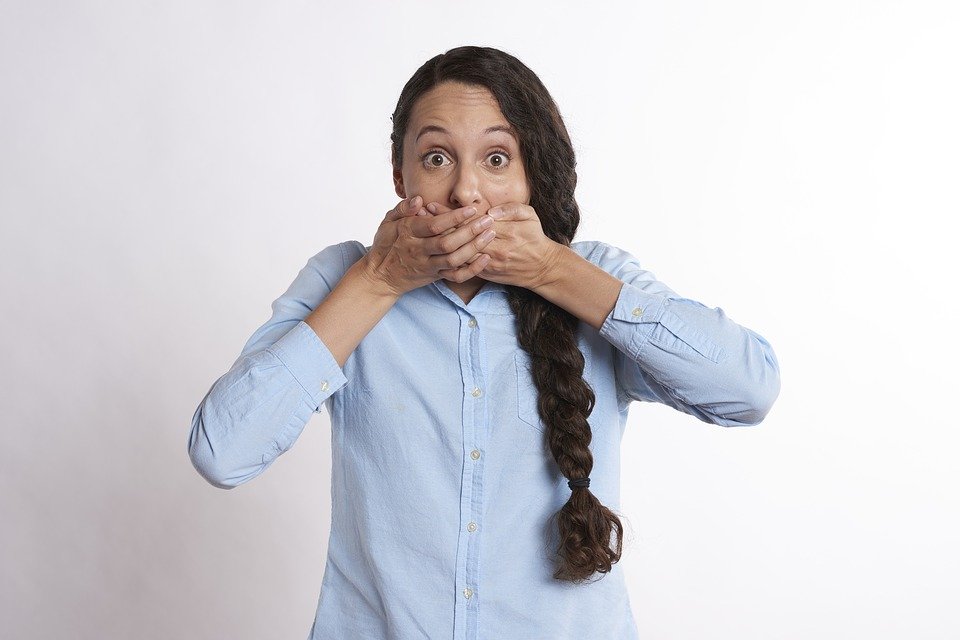 CIAŁO
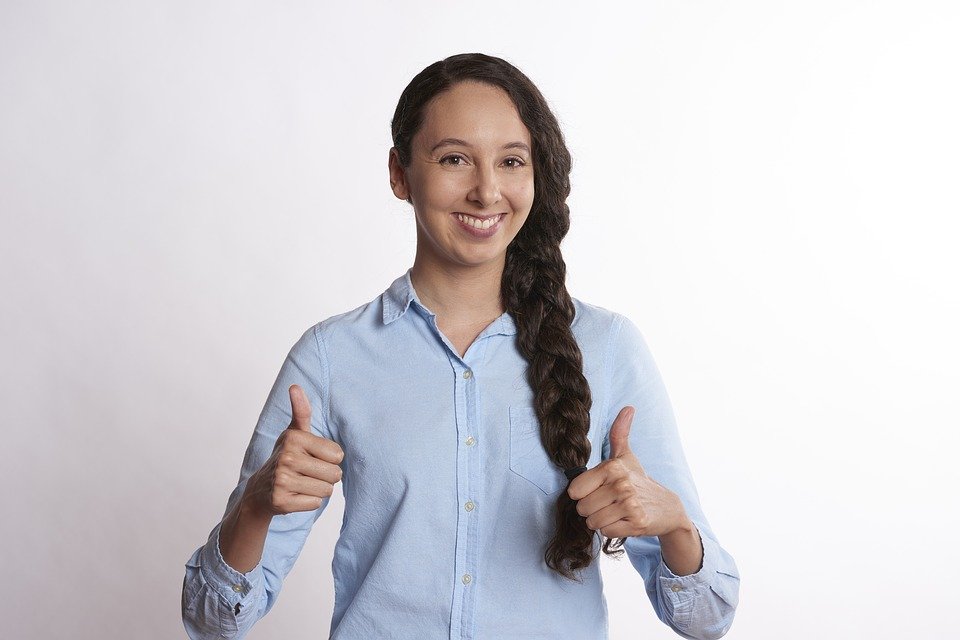 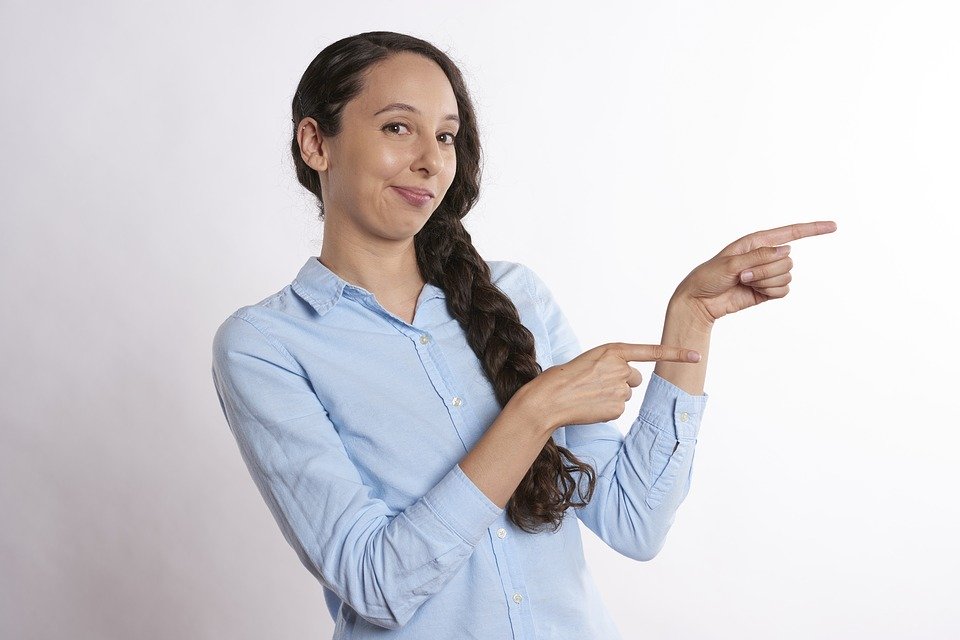 PRZYGOTOWANIE
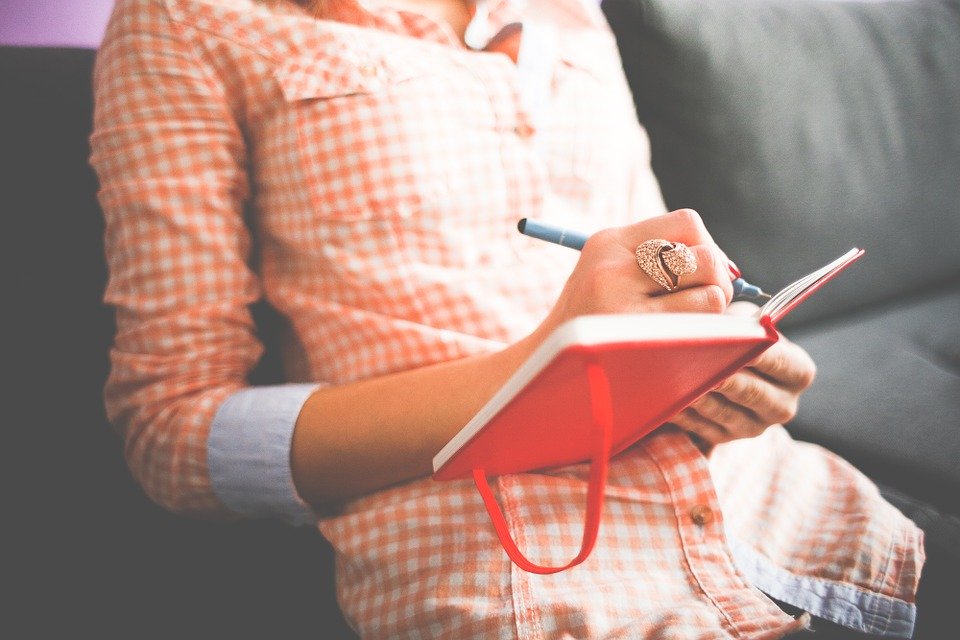 TRENUJ
 - żeby dobrze coś przekazać, musisz wiedzieć CO chcesz przekazać
- przećwiczenie doda Ci pewności siebie
ZRÓB „ROZPOZNANIE TERENU”
- sprawdź sprzęt, poznaj salę (mównica? biurko?), dowiedz się ile masz czasu – tak, by kwestie techniczne Cię nie stresowały
„ZBIERAJ” POMYSŁY
- notuj historie / idee / myśli; stwórz swój własny bank pomysłów i inspiracji
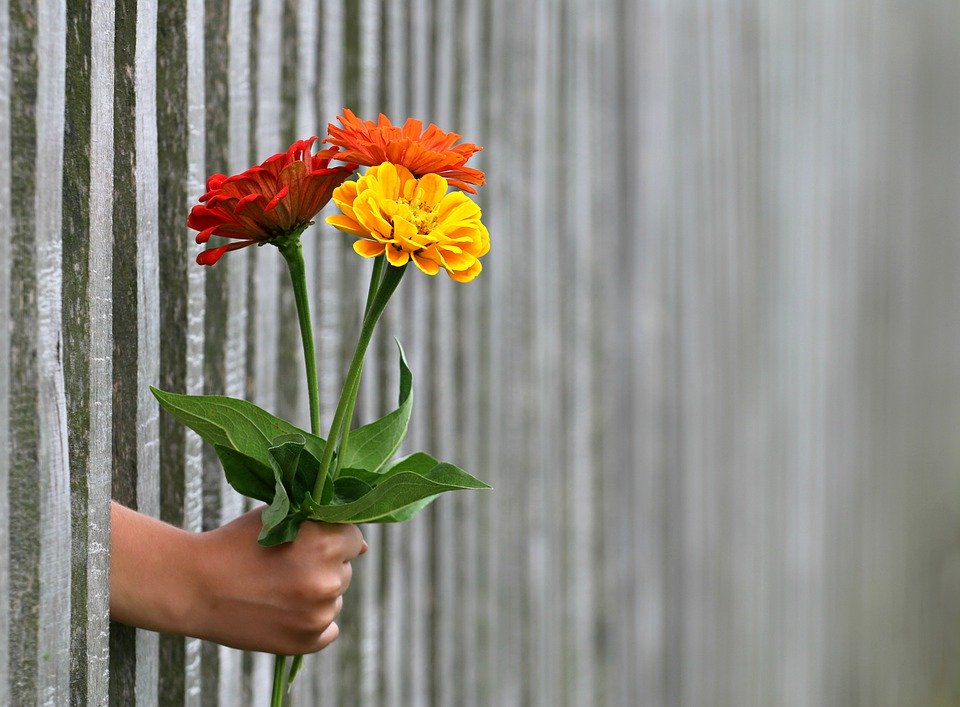 POZOSTAW WARTOŚĆ!
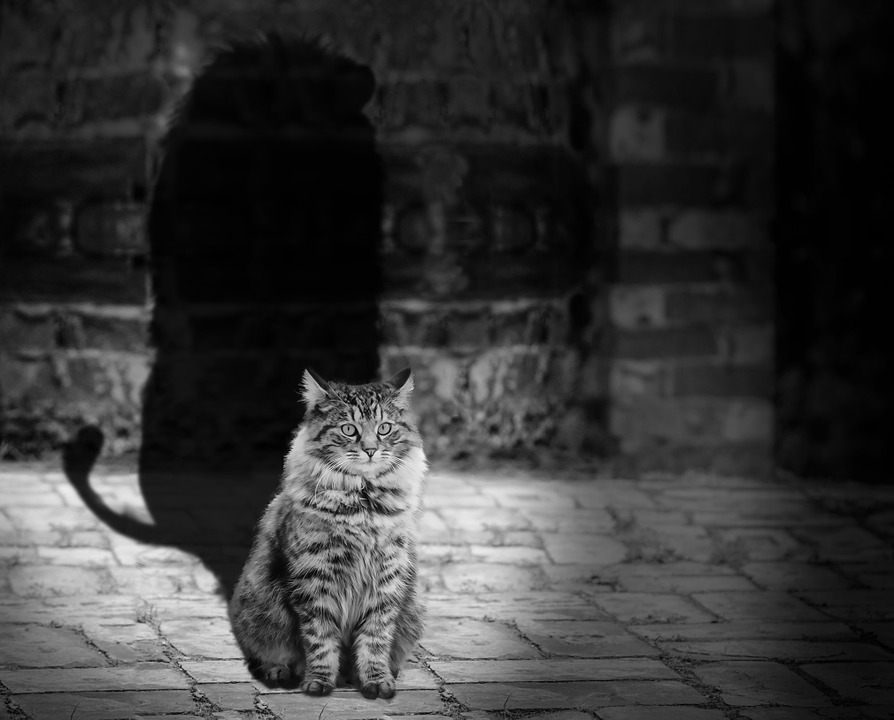 Dziękuję za uwagę!
Alicja Tobis
Zdjęcia wykorzystane w prezentacji na licencji Creative Commons Zero / www.pixabay.com
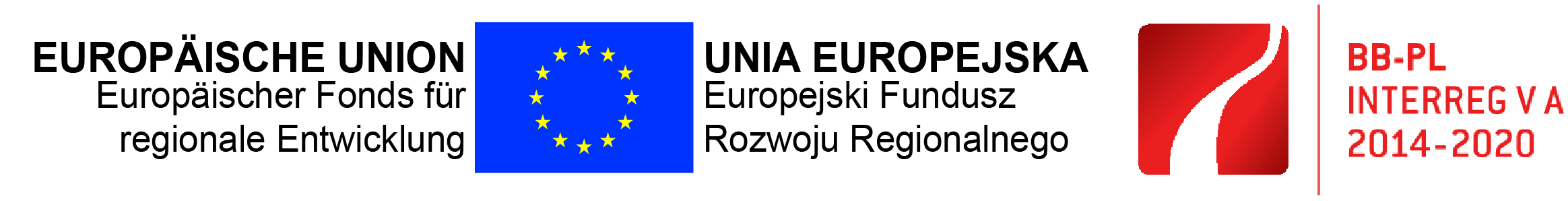